Možnosti distanční výuky
Základy algebry a aritmetiky – předmět IMAp02 (jaro 2020)
Katedra matematiky PdF MU
doc. RNDR. Jaroslav Beránek, CSc.
Mgr. Jitka Panáčová, Ph.D.
Mgr. Petra Bušková
Binární operace určené tabulkou – příklady k procvičení
Základy algebry a aritmetiky – předmět IMAp02 (jaro 2020)
Katedra matematiky PdF MU
doc. RNDR. Jaroslav Beránek, CSc.
Mgr. Jitka Panáčová, Ph.D.
Mgr. Petra Bušková
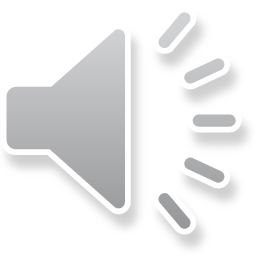 Prezentace č. 7
Binární operace dané tabulkou
Příklad 1: Je dána množina M = {1, 0, -1} a operace ○ v množině M daná tabulkou. Určete vlastnosti operace ○. Pokud existuje neutrální nebo agresivní prvek, určete je. K jednotlivým prvkům stanovte prvky inverzní, pokud existují. Rozhodněte o typu algebraické struktury (M, ○).
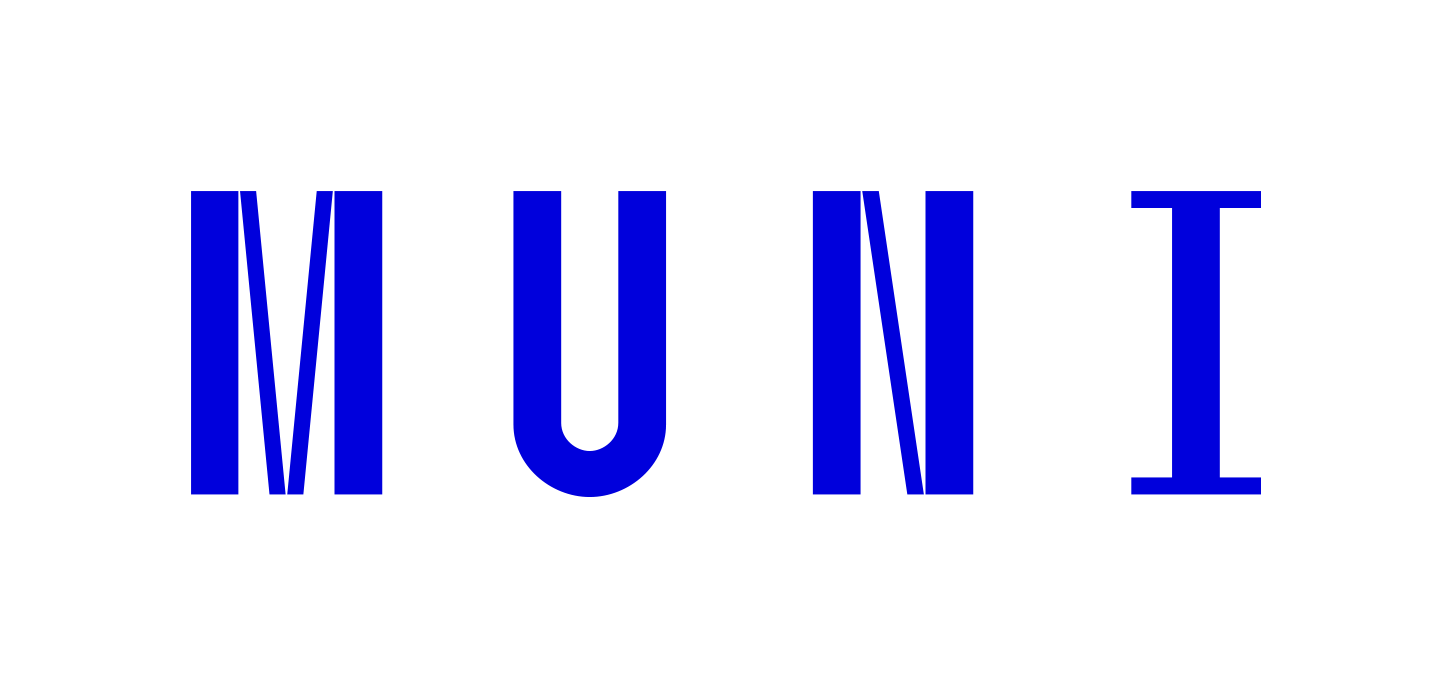 Binární operace dané tabulkou
Asociativita: Operace ○ má vlastnosti EN, K a existuje agresivní prvek (využijeme všech tří pomocných pravidel, tj. ○ je asociativní (viz příklad 1 f) v prezentaci č. 6, kde jsme měli podobnou situaci)
Řešení:   						
ND  ⋀   A   ⋀   K   ⋀   EN   ⋀    EI   ⋀  ZR
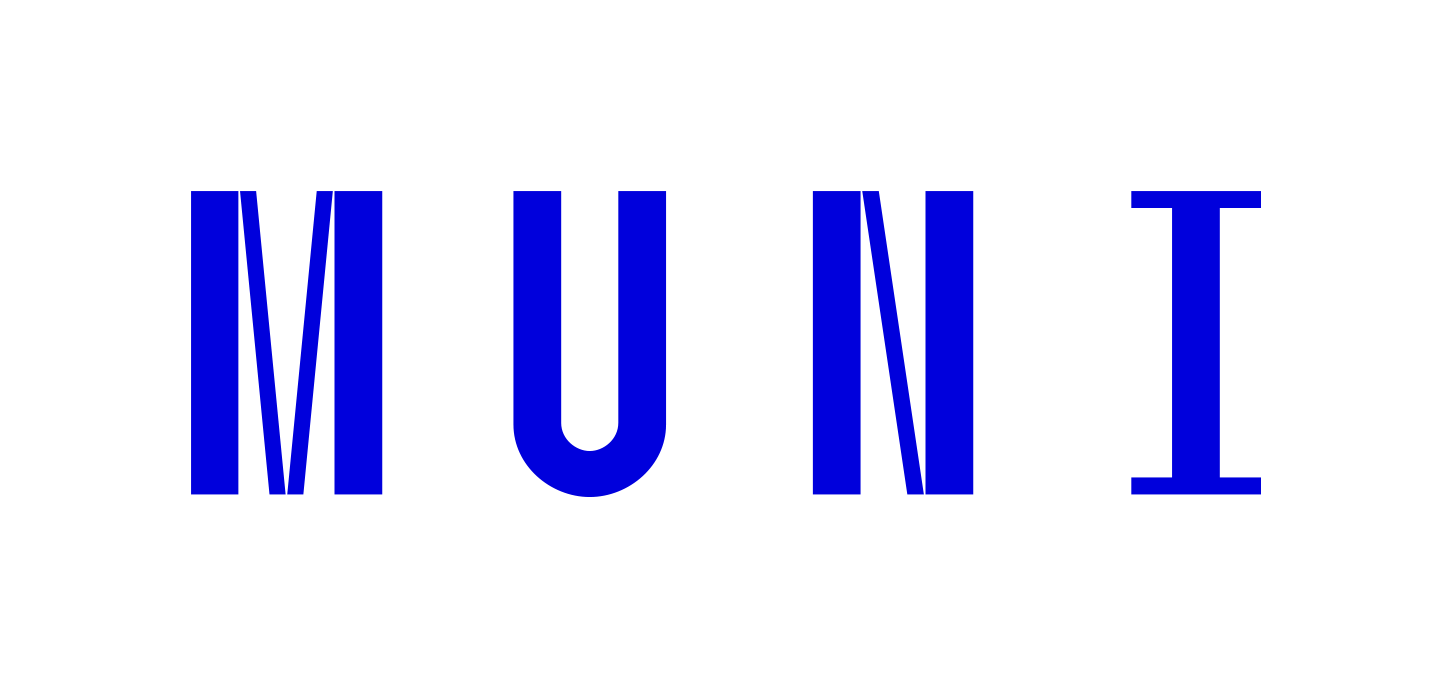 Binární operace dané tabulkou
Příklad 2: Je dána množina M = {a, b, c} a operace ○ v množině M daná tabulkou. Určete vlastnosti operace ○. Pokud existuje neutrální nebo agresivní prvek, určete je. K jednotlivým prvkům stanovte prvky inverzní, pokud existují. Rozhodněte o typu algebraické struktury (M, ○).
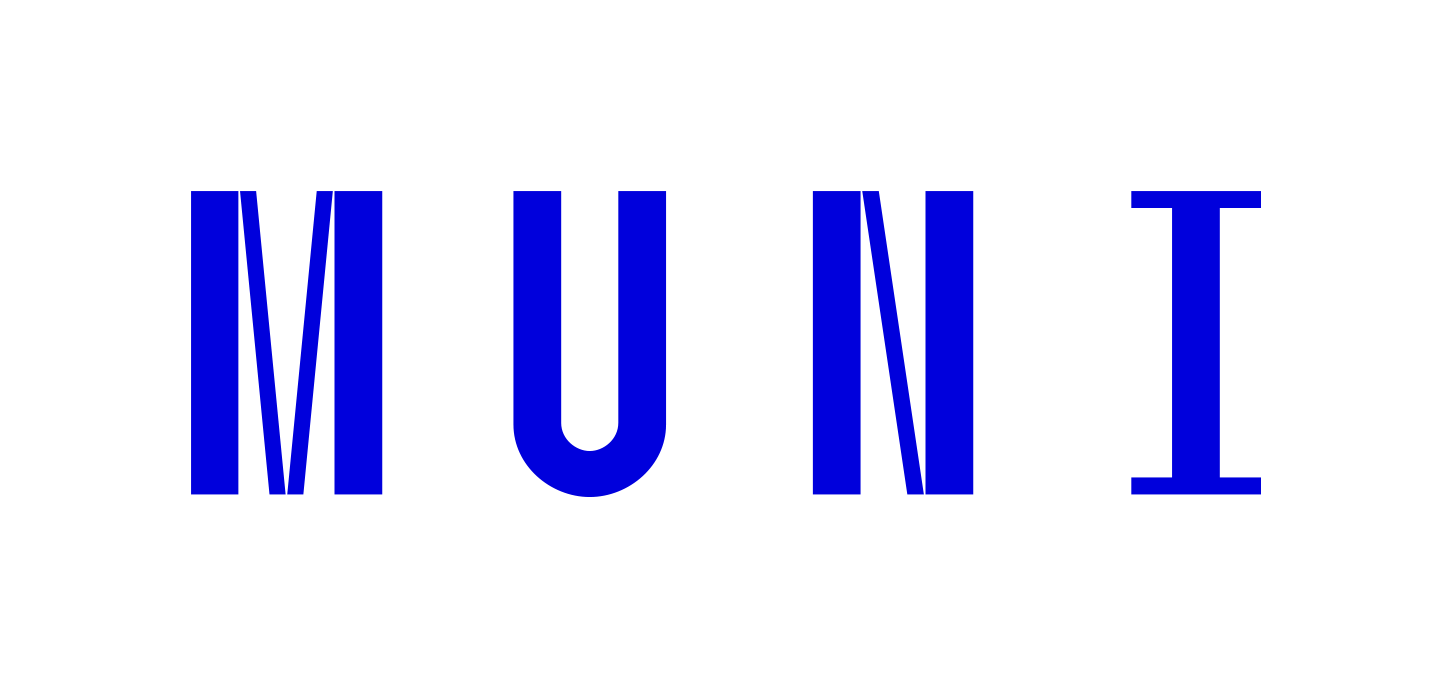 Asociativita: Operace ○ má pouze  agresivní prvek a (mohli bychom tedy využít pouze 3. pomocné pravidlo, tj. vyšetřit 8 trojic, v nichž se prvek a nevyskytuje - bbb, ccc, bbc, bcb, cbb, ccb, cbc, bcc). Vzhledem k charakteru tabulky je zřejmé, že výsledek operací všech dvojic prvků z množiny M je vždy prvek a, tedy operace je asociativní.)
Řešení:   						
ND  ⋀   A   ⋀   K   ⋀   EN   ⋀    EI   ⋀  ZR
ND    tabulka je celá vyplněna prvky množiny M … je splněno
K       prvky tabulky, která je celá vyplněna prvky množiny M, jsou souměrně rozloženy podle hl. diagonály … je splněno
EN    alespoň jeden řádek a jeden sloupec jsou stejné jako záhlaví tabulky … není splněno 
EI      každý řádek a každý sloupec obsahuje neutrální prvky tak, že ve všech řádcích a všech sloupcích existují takové, že jsou rozloženy podle hlavní diagonály … není splněno, k žádnému prvku množiny M neexistuje prvek inverzní vzhledem k operaci ○
ZR     každý řádek a každý sloupec obsahují všechny prvky  množiny M … není splněno
A              A   ⇒   (ZR   ⇔   EI)
	     0     1        0     1     0
                       1
g = a (agresivní prvek)

(M, ○)  komutativní pologrupa s 
        agresivním prvkem
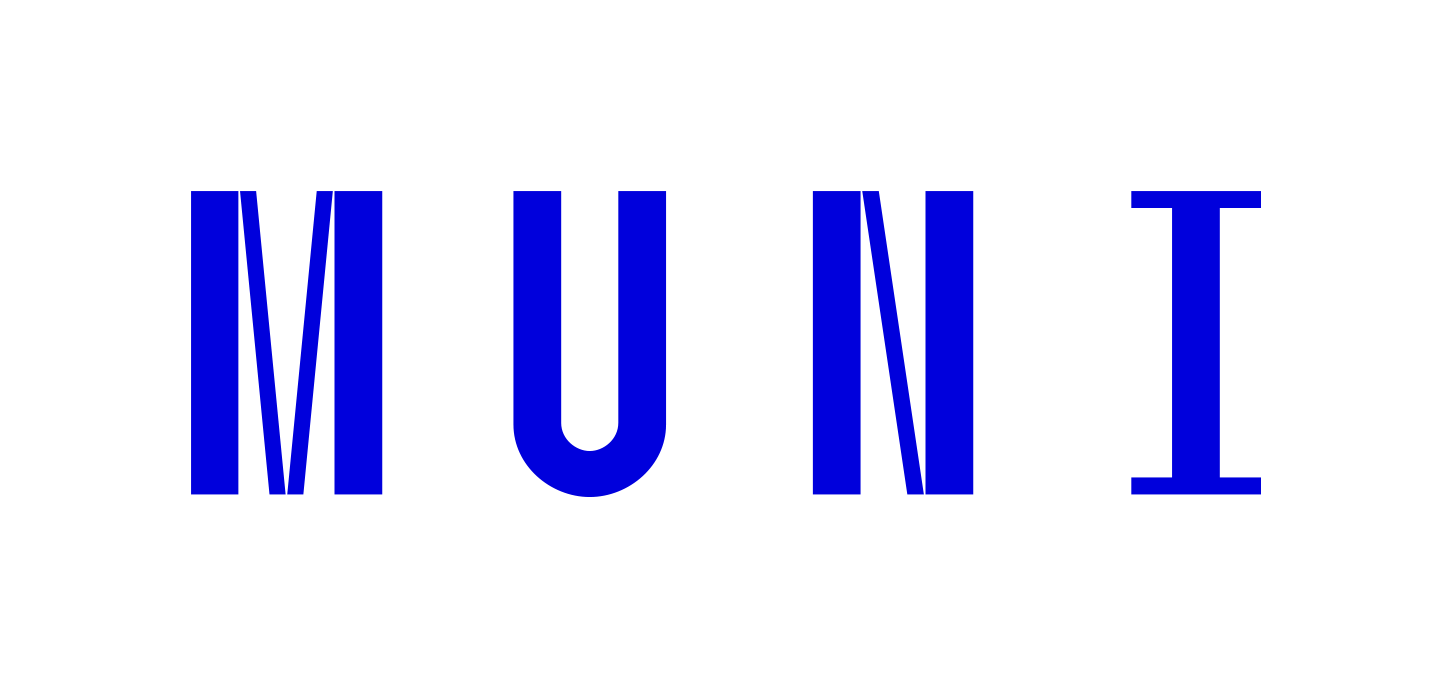 Binární operace dané tabulkou
Příklad 3: Je dána množina M = {1, 2} a operace □ v množině M daná tabulkou. Určete vlastnosti operace ○. Pokud existuje neutrální nebo agresivní prvek, určete je. K jednotlivým prvkům stanovte prvky inverzní, pokud existují. Rozhodněte o typu algebraické struktury (M, □).
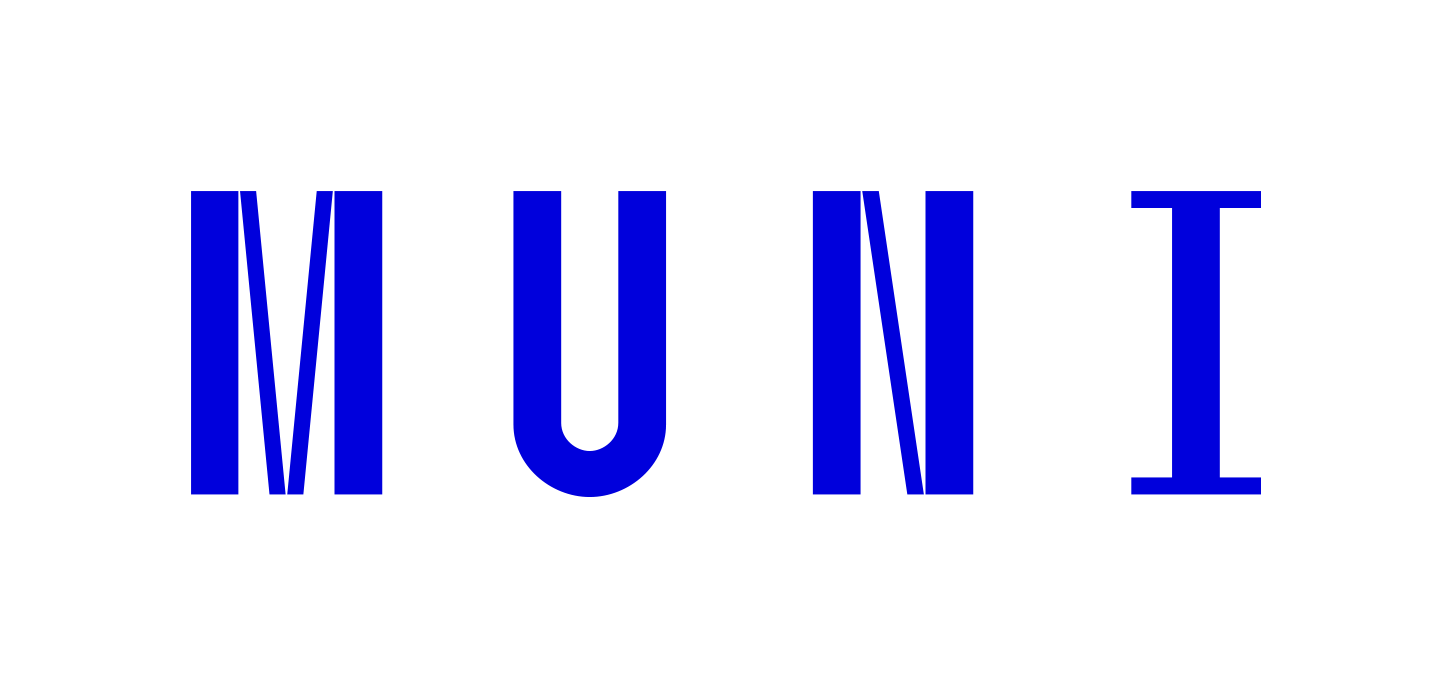 Řešení:   						
ND  ⋀   A   ⋀   K   ⋀   EN   ⋀    EI   ⋀  ZR
ND    tabulka je celá vyplněna prvky množiny M … je splněno
K       prvky tabulky, která je celá vyplněna prvky množiny M, jsou souměrně rozloženy podle hl. diagonály … je splněno
EN    alespoň jeden řádek a jeden sloupec jsou stejné jako záhlaví tabulky … je splněno e = 2 
EI      každý řádek a každý sloupec obsahuje neutrální prvky tak, že ve všech řádcích a všech sloupcích existují takové, že jsou rozloženy podle hlavní diagonály … není splněno, k prvku 1 neexistuje prvek inverzní vzhledem k operaci □ 
ZR     každý řádek a každý sloupec obsahují všechny prvky  množiny M … není splněno
A              A   ⇒   (ZR   ⇔   EI)
	     0     1        0     1     0
                       1
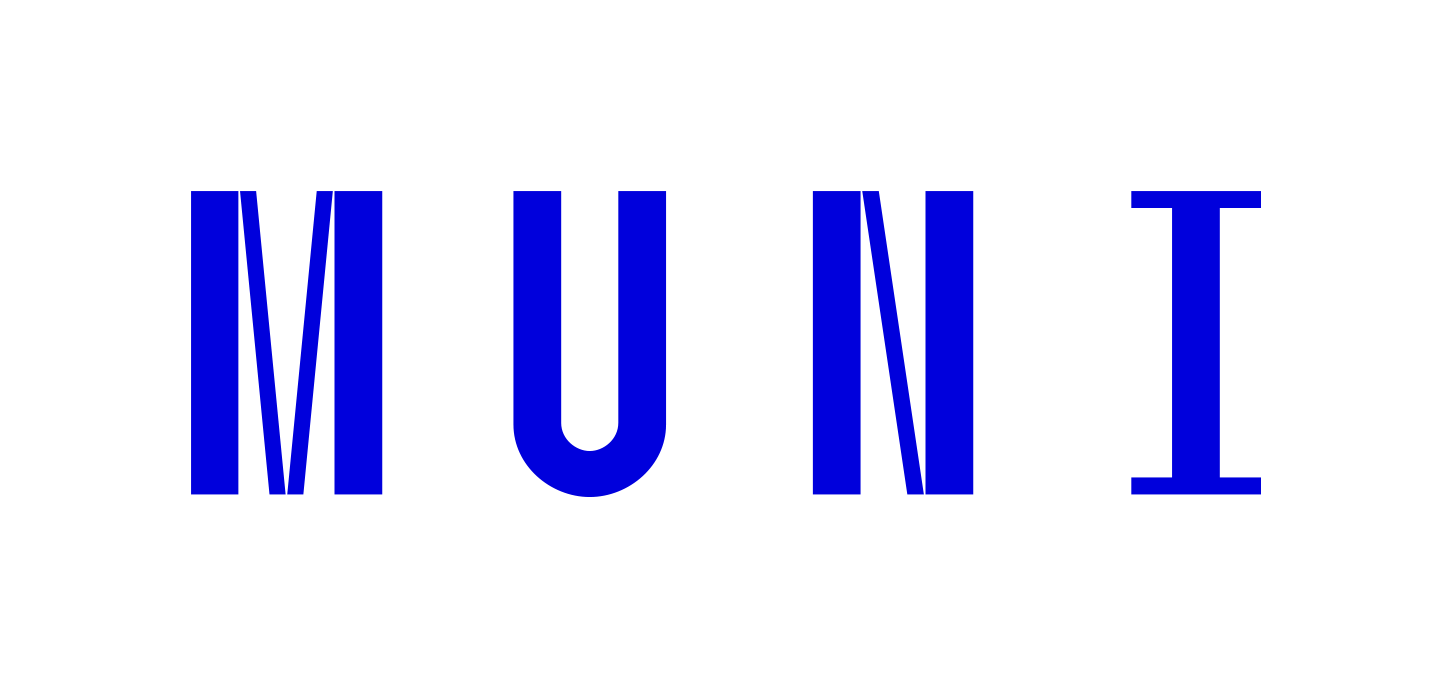 Binární operace dané tabulkou
Příklad 4: Je dána množina M = {0, 1, 2, 3} a operace + (obyčejné sčítání v množině M). Určete vlastnosti operace +. Pokud existuje neutrální nebo agresivní prvek, určete je. K jednotlivým prvkům stanovte prvky inverzní, pokud existují. Rozhodněte o typu algebraické struktury (M, +).   

Pokuste se v dalších úvahách promyslet vlastnosti operací obyčejného odčítání, násobení a dělení v množině M = {0, 1, 2, 3}.
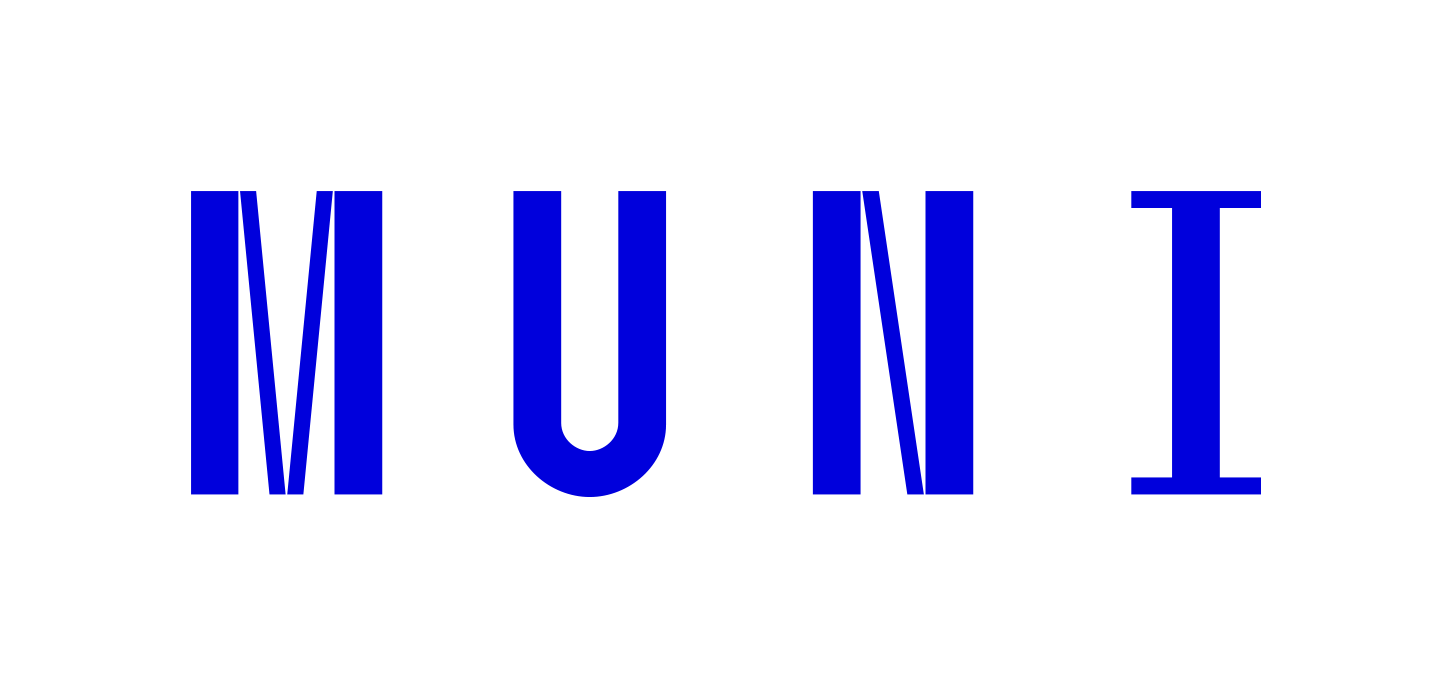 Binární operace dané tabulkou
Řešení: Operační tabulka vypadá následovně:
Operace + v množině M není ND, neboť např. 2 + 3 = 5, ale 5 ∉ M. 
Protože není ND, není ani K, A, ZR

(M, +) je algebraická struktura
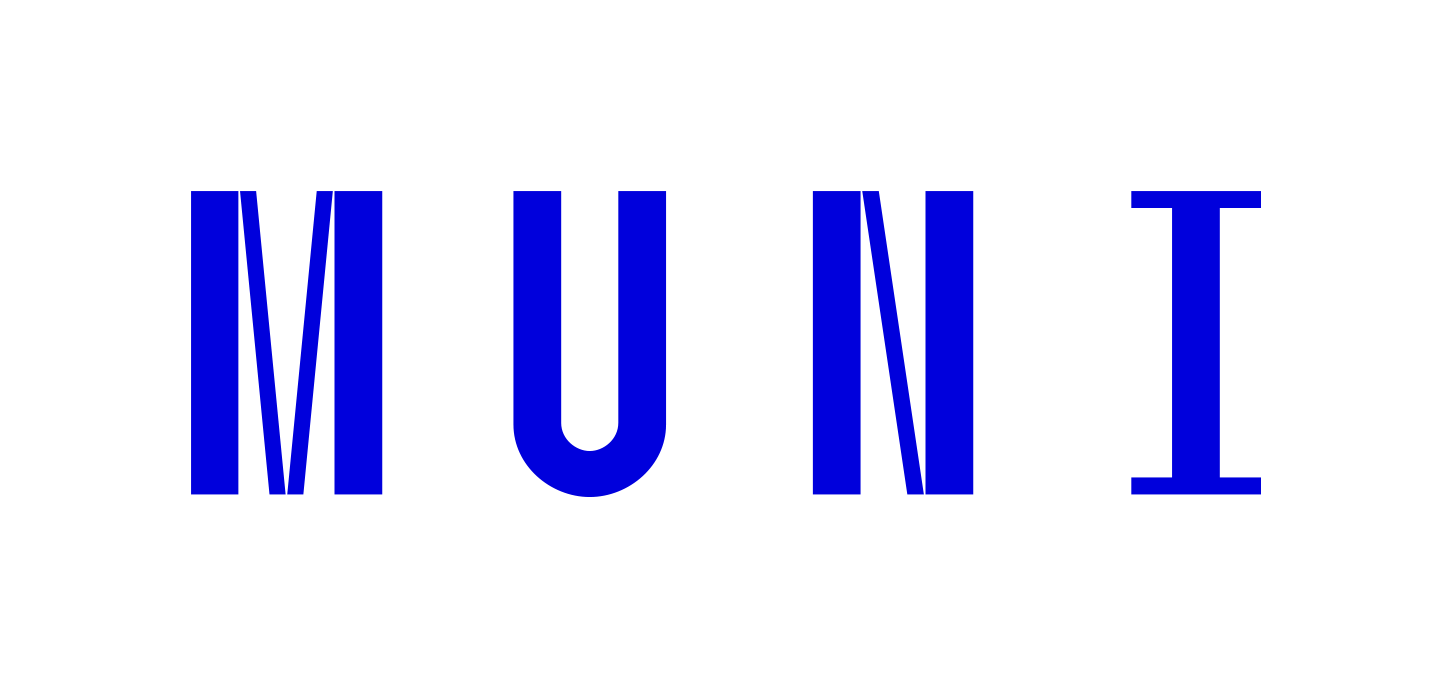 Binární operace dané tabulkou
Příklad 5: Je dána množina M = {k, l, m} a operace ⁕ v množině M daná tabulkou. Určete vlastnosti operace ○. Pokud existuje neutrální nebo agresivní prvek, určete je. K jednotlivým prvkům stanovte prvky inverzní, pokud existují. Rozhodněte o typu algebraické struktury (M, ⁕).
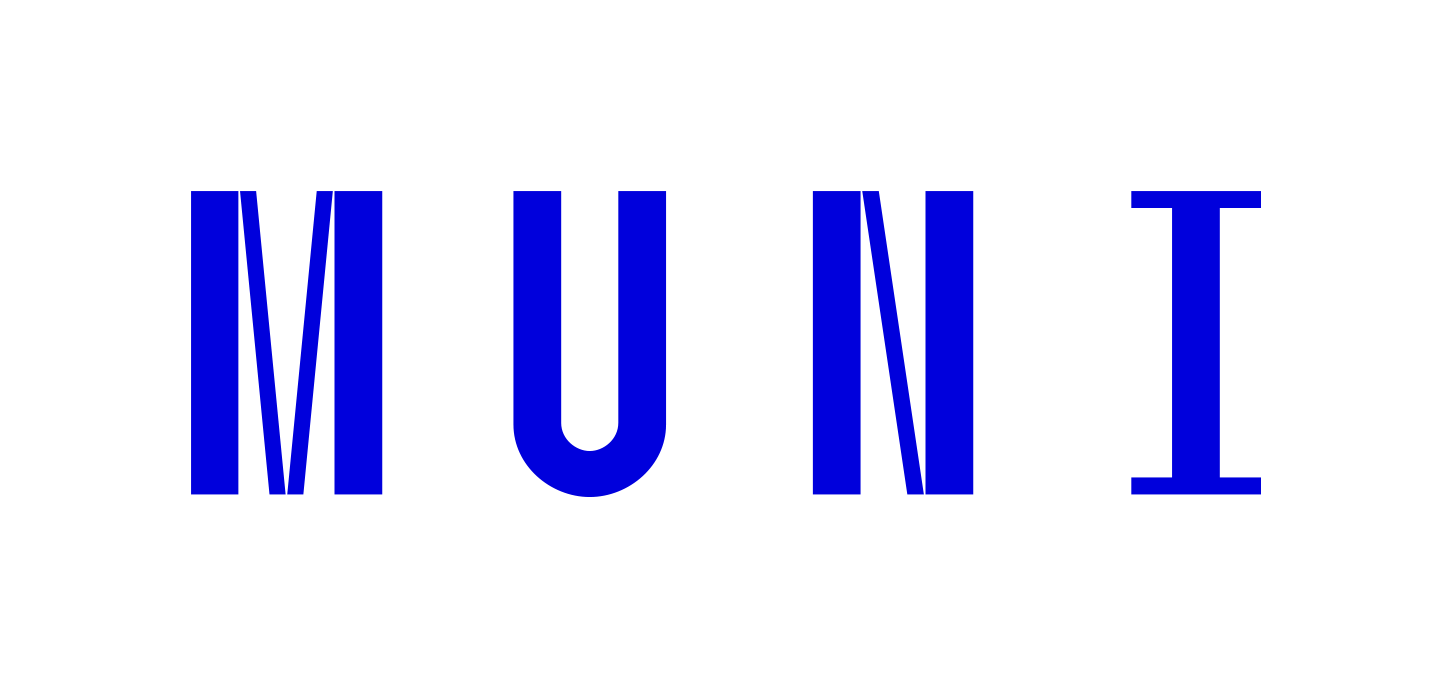 Řešení:   						
ND  ⋀   A   ⋀   K   ⋀   EN   ⋀    EI   ⋀  ZR
ND    tabulka je celá vyplněna prvky množiny M … je splněno
K       prvky tabulky, která je celá vyplněna prvky množiny M, jsou souměrně rozloženy podle hl. diagonály … není splněno
EN    alespoň jeden řádek a jeden sloupec jsou stejné jako záhlaví tabulky … je splněno e = m 
EI      každý řádek a každý sloupec obsahuje neutrální prvky tak, že ve všech řádcích a všech sloupcích existují takové, že jsou rozloženy podle hlavní diagonály … je splněno
ZR     každý řádek a každý sloupec obsahují všechny prvky  množiny M … není splněno
A              A   ⇒   (ZR   ⇔   EI)
	     0     1        0     0     1
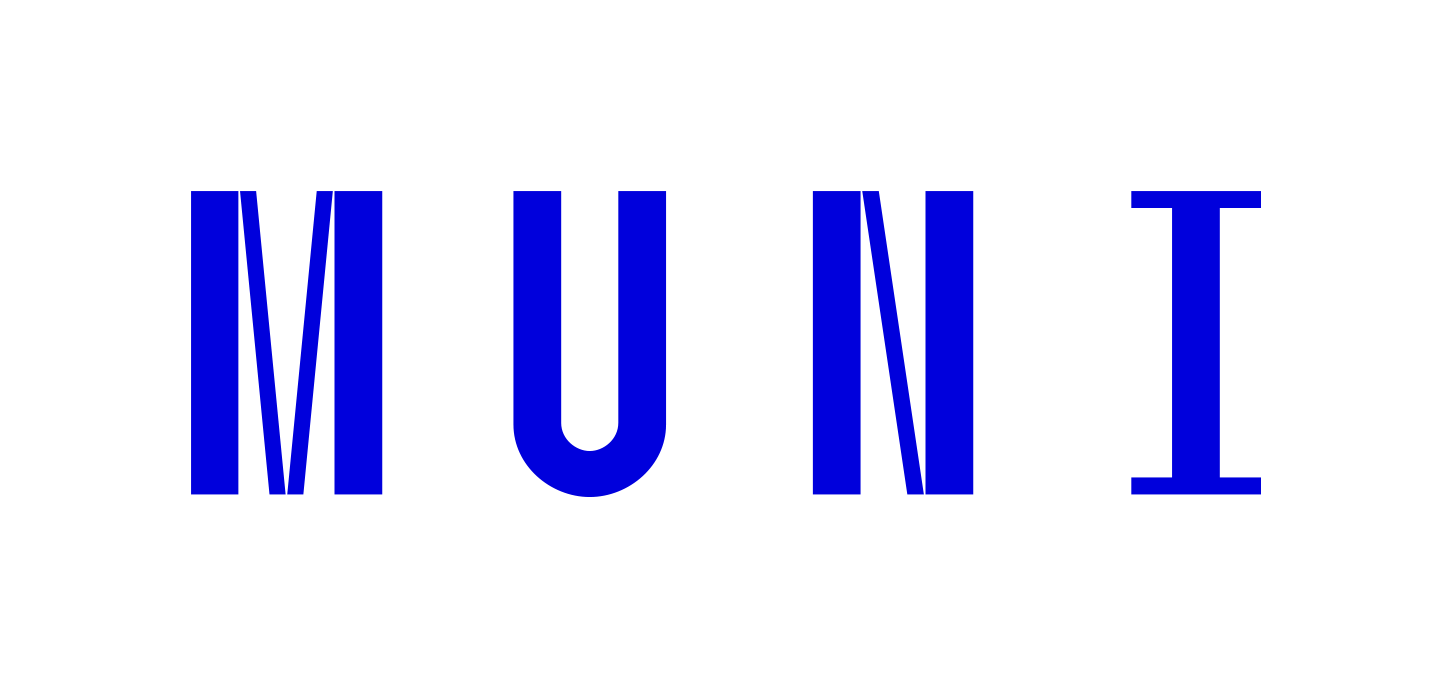 Binární operace dané tabulkou
Příklad 6: Je dána množina M = {a, b, c}. V množině M definujte operaci ⁕  danou tabulkou, pro jejíž vlastnosti platí:

ND  ⋀     EI   
A   ⋀  ZR


Rozhodněte a zdůvodněte, které z dalších vlastností operace ⁕  má. Pokud existují prvky inverzní k jednotlivým prvkům, určete je. Rozhodněte o typu algebraické struktury (M, ⁕).
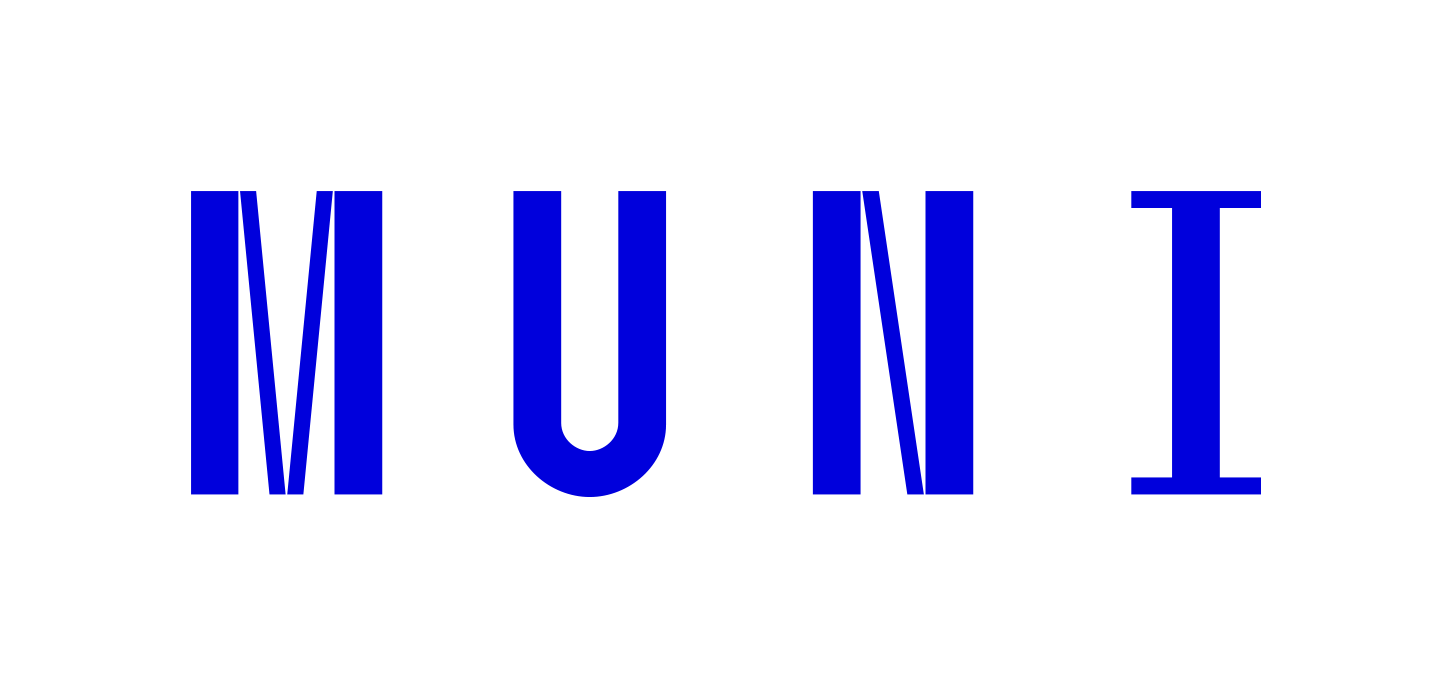 Řešení:   						
a) ND  ⋀     EI
3. krok : Tabulka z 2. kroku již zadání splňuje, neboť není ND. Případně můžeme na zbývající dvě pozice zapsat například hodnotu x, což je prvek, který nepatří do množiny M
1. krok: zvolíme neutrální prvek, např. e = b a dle této volby vyplníme tabulku
2. krok : aby platila vlastnost EI, musí být prvek b v každém řádku i každém sloupci obsažen a musí být rozložen souměrně podle hl. diagonály
Operace určené tabulkami ve 2. a 3. kroku obě splňují zadání, její vlastnosti tedy jsou: ND  ⋀   A   ⋀   K   ⋀   EN   ⋀    EI   ⋀  ZR
(M, ⁕) je algebraická struktura
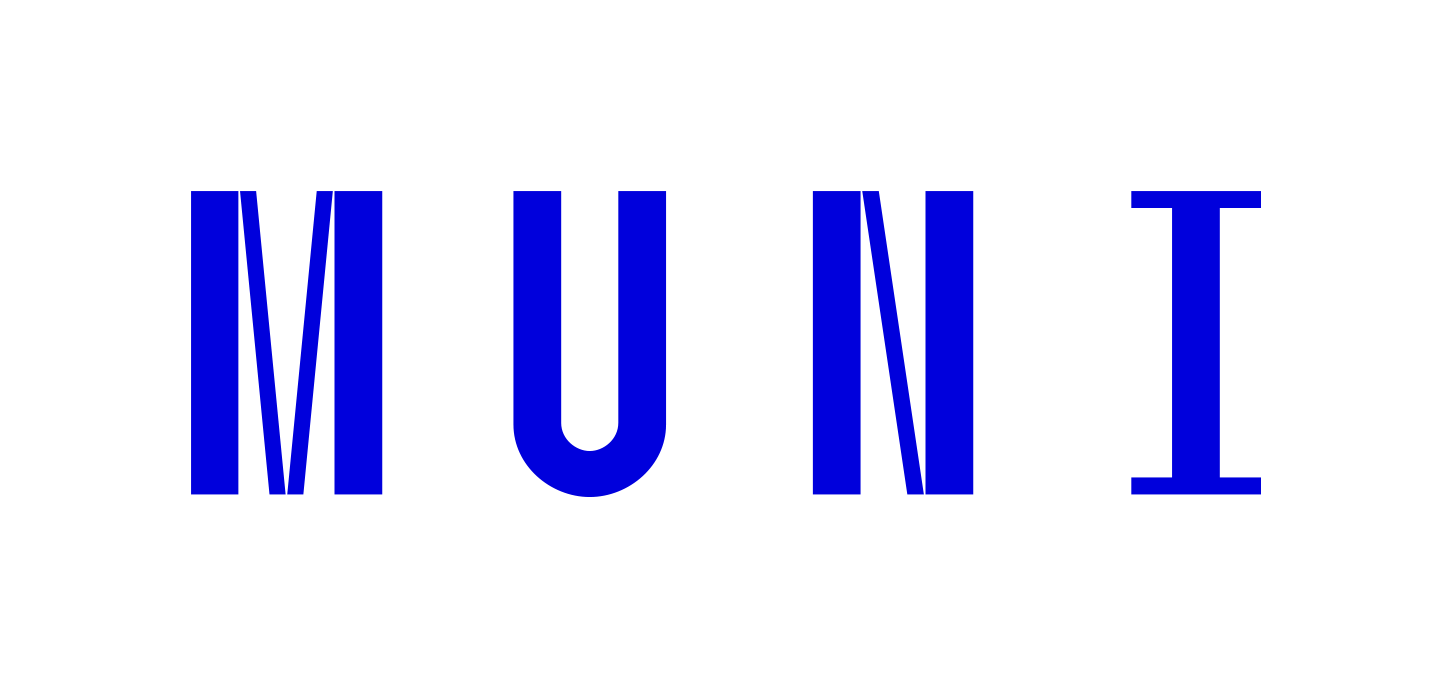 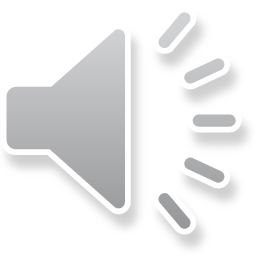 Řešení:   						
a) ND  ⋀     EI
Operace určené tabulkami splňují zadání, jejích vlastnosti tedy jsou: ND  ⋀   A   ⋀   K   ⋀   EN   ⋀    EI   ⋀  ZR
(M, ⁕) je algebraická struktura
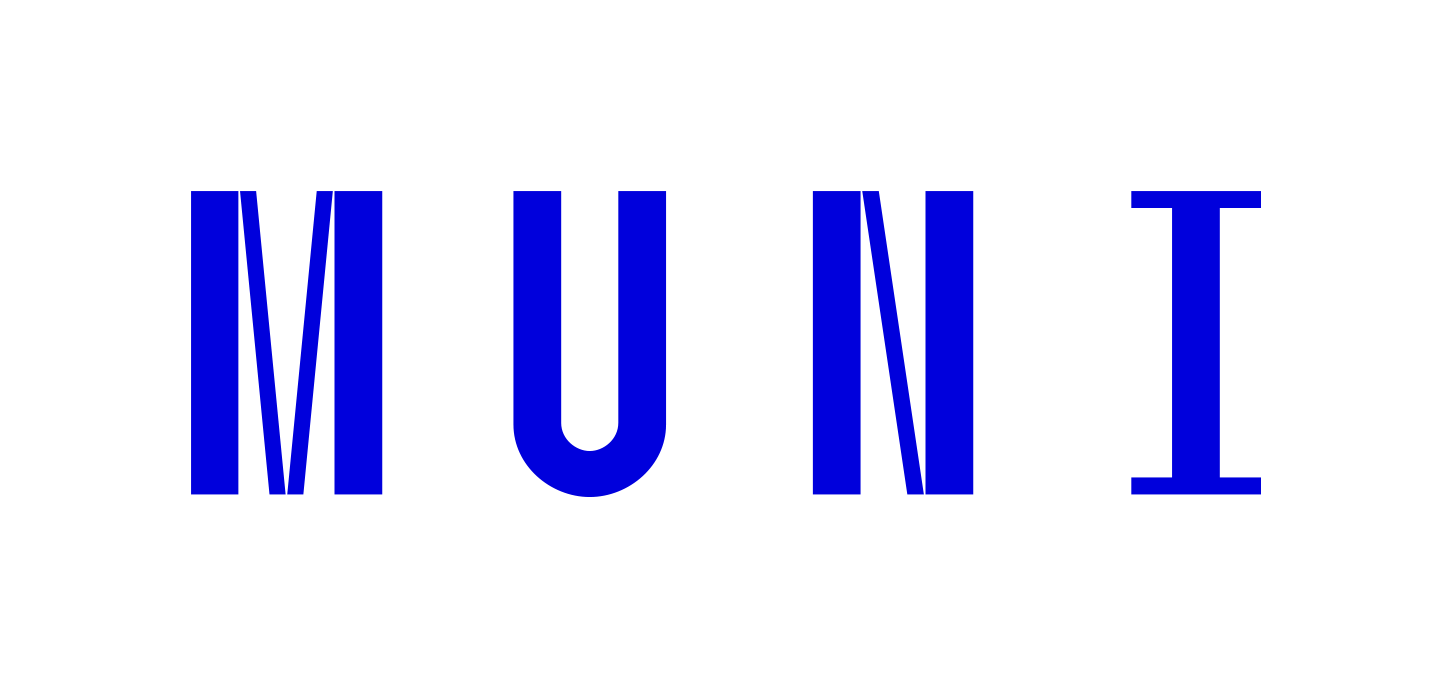 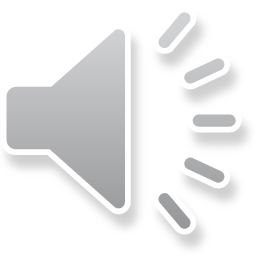 Řešení:   						
b) A   ⋀  ZR
Řešení mohou být následující
Operace určené všemi třemi tabulkami splňují podmínky zadání, jejich vlastnosti tedy jsou: ND  ⋀   A   ⋀   K   ⋀   EN   ⋀    EI   ⋀  ZR
(M, ⁕) je komutativní pologrupa
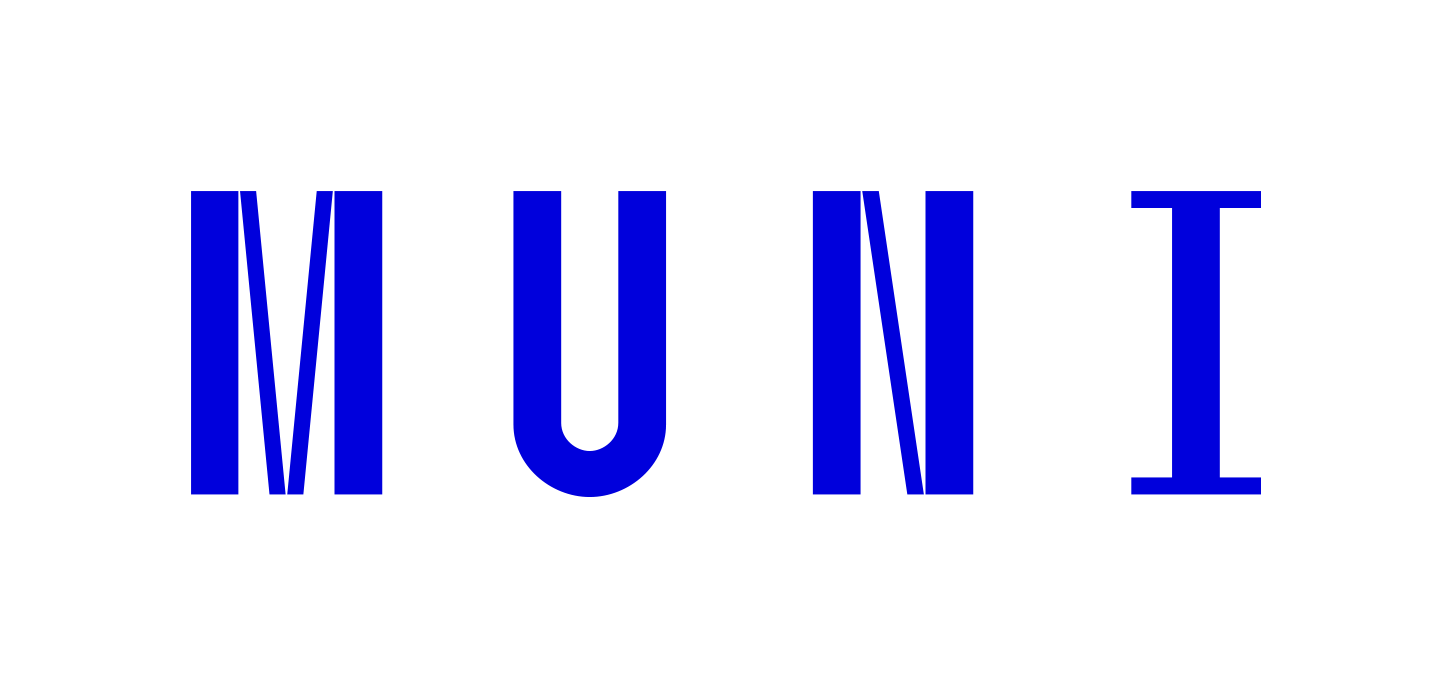 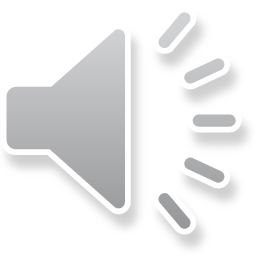 Řešení:   						
b) A   ⋀  ZR
Řešení mohou být následující
Operace určené oběmi tabulkami splňují podmínky zadání, jejich vlastnosti tedy jsou: ND  ⋀   A   ⋀   K   ⋀   EN   ⋀    EI   ⋀  ZR
(M, ⁕) je komutativní pologrupa s neutrálním prvkem
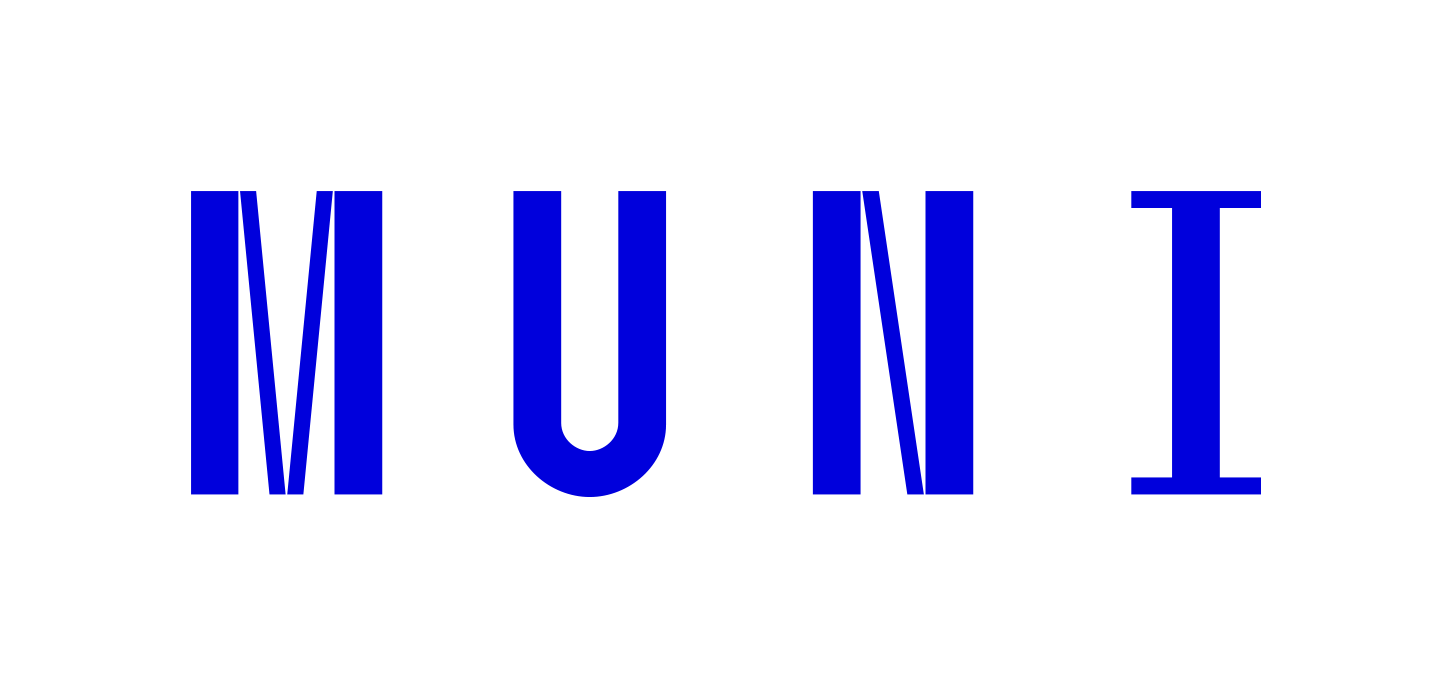 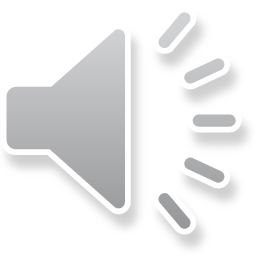